Nuevos supuestos de inscripción en el RUC
Versión 2.0
Publicado en abril de 2022
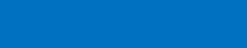 1. Propietarios de 5 o más predios
2. Propietarios de acciones o participaciones
3. Adquisiciones de bienes sujetas a percepciones del IGV
4. Sujetos con altos saldos en cuentas del sistema financiero
5. Plazo de inscripción al RUC
6. Actos realizados ante empresas del sistema financiero o de seguros en los cuales se exigirá RUC
CONTRATACIÓN DEL SEGURO OBLIGATORIO DE ACCIDENTES DE TRÁNSITO (SOAT) EFECTUADAS POR PERSONAS NATURALES A LAS EMPRESAS DE SEGUROS CUANDO SE TRATE DE VEHÍCULOS DE LAS CATEGORÍAS N2 y N3
En este caso, sí se trata de un nuevo supuesto.
7. Inscripción de oficio al RUC
8. Disposiciones Transitorias
Deben inscribirse en el RUC hasta el 30/09/2024, los sujetos que al 31 de julio de 2024:
Sean propietarios de 5 o más predios en el país y/o en el extranjero cuyo valor conjunto supere 126 UIT; 
Sean titulares de acciones y/o participaciones de sociedades cuyo valor supere 100 UIT; o
Hayan acumulado adquisiciones de bienes sujetos al régimen de percepciones del IGV superiores a 10 UIT.
La suma de los saldos de sus cuentas en el sistema financiero supere el importe de 300 UIT.
La SUNAT está facultada para inscribir de oficio en el RUC a los sujetos que no cumplan con hacerlo en el plazo indicado.
Gracias